BTE Management General Roles & Responsibilities
Local BTE Partners
Local Operating Company
BTE Students
Coordinating Entity
Institution(s) for Higher Education
Secondary School(s)
BTE Management General Roles & Responsibilities
BTE Leadership Structure: Strategic Planning Phase
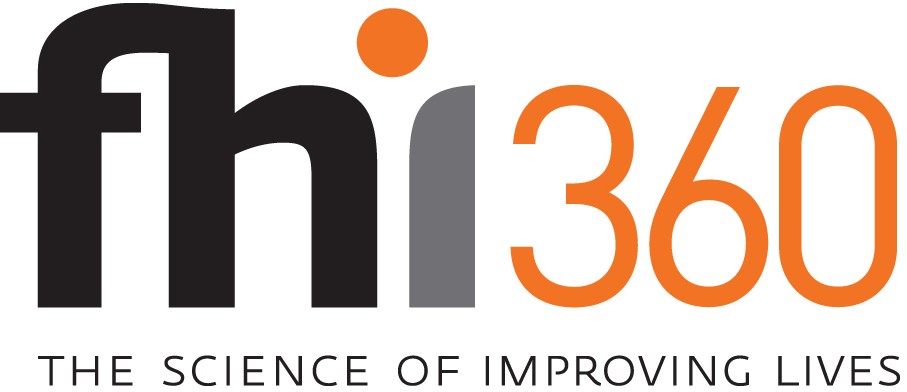 Technical Assistance
Coordinating Entity
Chair
Johnson & Johnson Local Operating Company
Institution(s) for Higher Education
Other Community Partners
Secondary School(s)
Strategic Planning Committee
BTE Management General Roles & Responsibilities
BTE Leadership Structure: Program Implementation (Year 1, Year 2, Year 3)
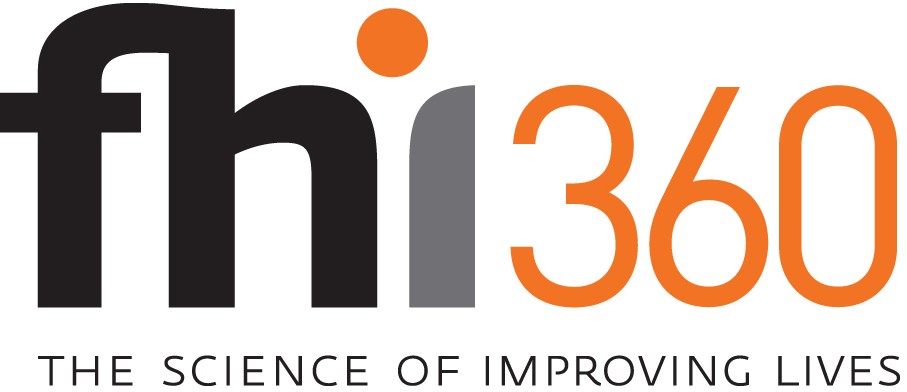 Technical Assistance
BTE Advisory Committee
Chaired by Johnson & Johnson Local Operating Company Executive Sponsor 

Comprised of executive-level leadership from all BTE partner, as well as other community leaders.

Meets bi-annual/annual) to gain strategic advice and initiate sustainability efforts.
BTE Management Team
Chaired by BTE Site Coordinator / Coordinating Entity

Meets monthly to plan upcoming program activities, review and reflect on any program elements that need improvement, and determine each partner’s short-term role/responsibilities
Secondary School(s)
Liaison(s)
Site Coordinator
BTE Champion
Institute(s) of Higher Education
Liaison(s)
Program Evaluation
Independent Evaluator
BTE Management General Roles & Responsibilities
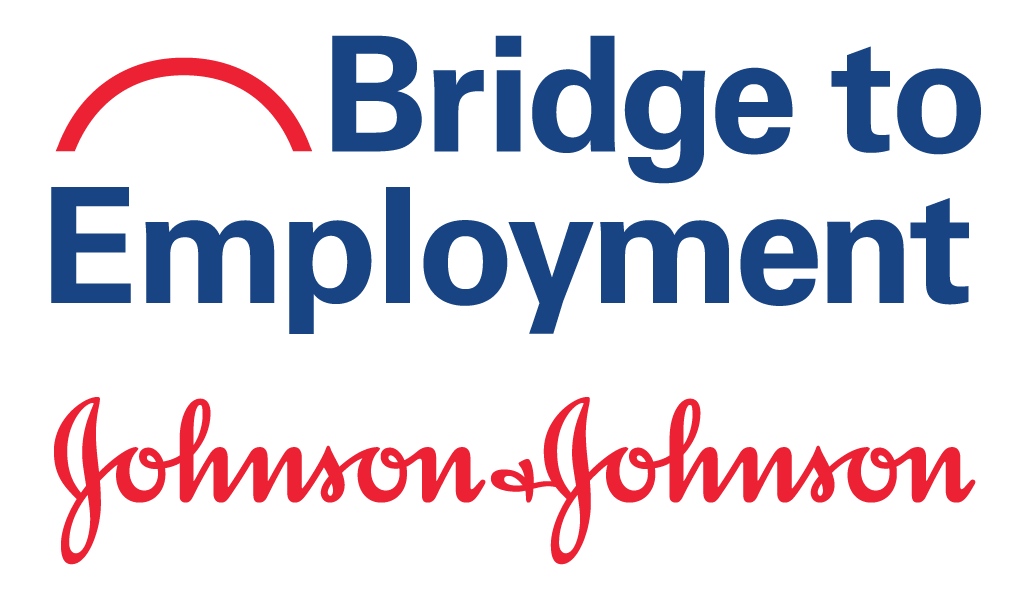 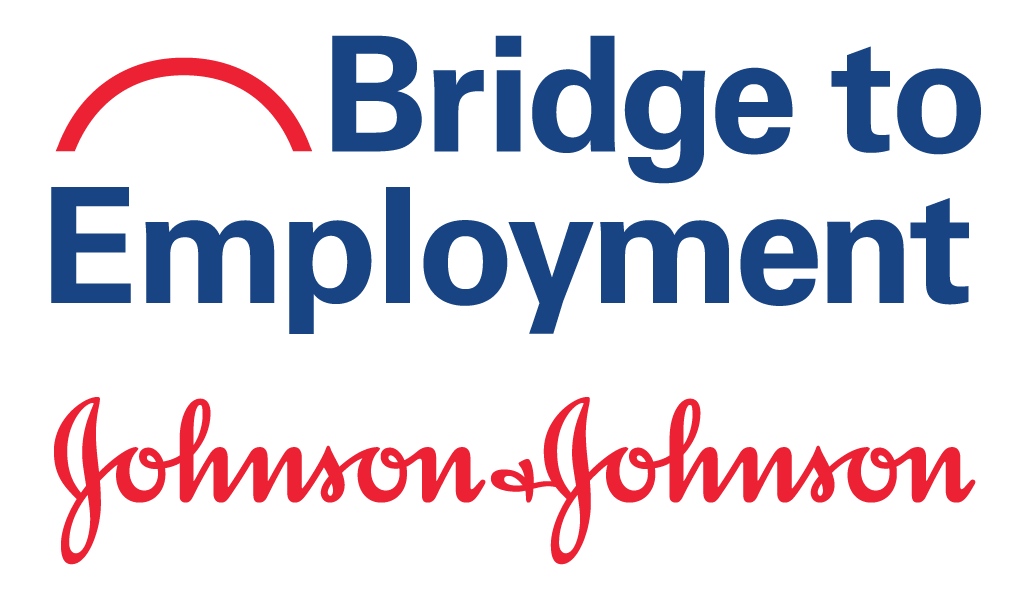 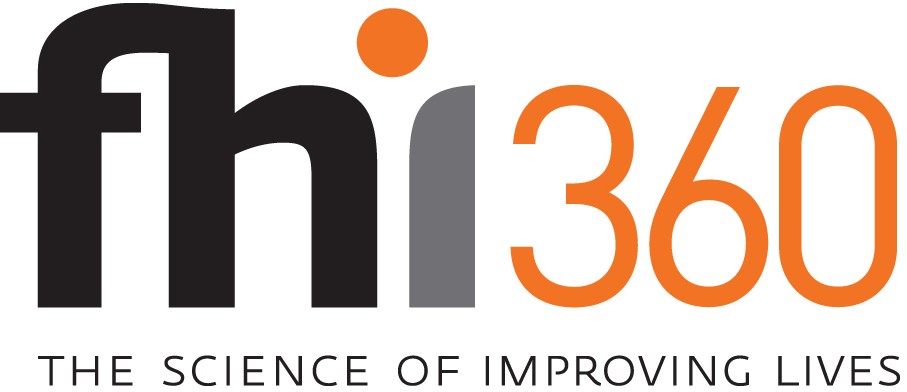 4
BTE Management General Roles & Responsibilities
5
*if site has approved Comparison Group
BTE Management General Roles & Responsibilities
6